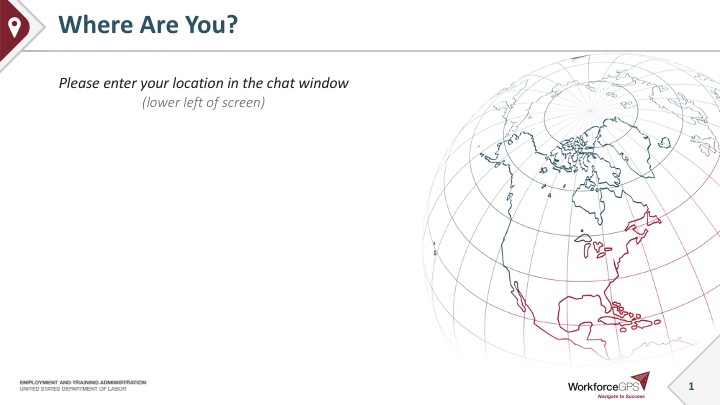 Where Are You?
Please enter your location in the chat window
(lower left of screen)
1
This webinar was prepared for the U.S. Department of Labor (DOL), Chief Evaluation Office by Abt Associates under Contract # 1605DC-18-A-0037. The views expressed are those of the authors and should not be attributed to DOL, nor does mention of trade names, commercial products, or organizations imply endorsement of same by the U.S. Government.
RESEA ProgramStrategies: State andLocal Implementation
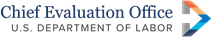 April 25, 2022
Today’s Moderators:
Megan Lizik
Project Officer
Chief Evaluation Office
U.S. Department of Labor
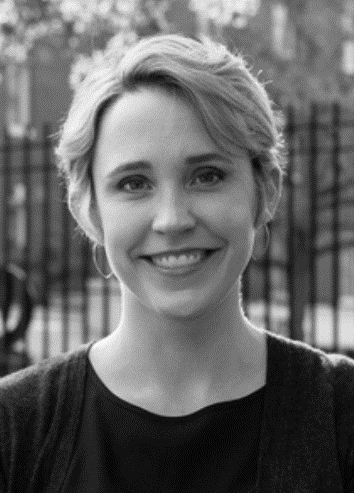 Lawrence Burns
Workforce Development Specialist
Office of Unemployment Insurance
Employment and Training Administration
U.S. Department of Labor
3
Today’s Presenters:
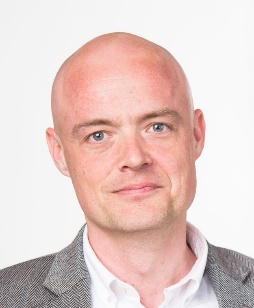 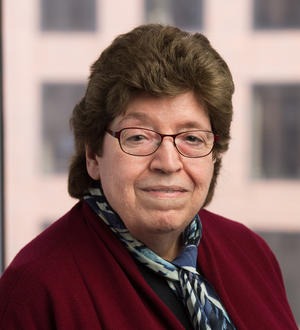 Andrew Clarkwest
Project Director
Abt Associates
Demetra Nightingale
Co-Principal Investigator
Urban Institute
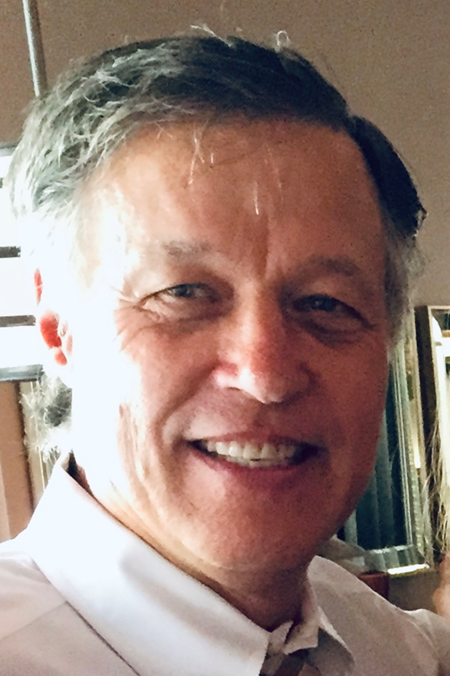 John Trutko
Implementation Study Lead
Capital Research Corporation
4
Welcome
Every study is a partnership, including expertise from a cross-cutting team
DOL Program office:
DOL/OUI Office of Unemployment Insurance (OUI)
DOL Evaluation offices:
ETA Office of Policy, Development, and Research (OPDR)
Chief Evaluation Office (CEO) 
Research team:
Abt Associates
Capital Research Corporation
Urban Institute
National Association of State Workforce Agencies (NASWA)
5
RESEA Evidence Building and Implementation Study Overview
Tasks included: supporting DOL in meeting legislative evidence requirements; identifying the state of the evidence; conducting an implementation study; developing options to advance the evidence base; providing evaluation technical assistance to states
Reports, briefs, many webinars, RESEA evaluation toolkit, tip sheets/tools/guides
See: RESEA Evaluation and Evidence Resources page on WorkforceGPS  
Today’s focus is on findings from the implementation study
Implementation study data sources: RESEA State Plans; BLS claimant and ETA 9128 data; interviews with ten state workforce agencies; interviews with local workforce agencies and AJC staff; three rounds of a web-based survey to all state workforce agencies
Timeline: 2018-2021 for most evaluation activities; continues through 2023 for customized evaluation technical assistance to learning cohort
Learn more about this project on DOL’s Chief Evaluation Office Current Studies webpage for the Reemployment Services and Eligibility Assessments (RESEA) Evidence Building and Implementation Study
6
Cycle of Learning and Doing
Plan Evaluation of Program
Refine Program or Evaluation
Conduct Evaluation
Reflect on & Communicate Evaluation Findings
7
Today’s Objectives
Discuss some key ways that states vary in their approaches to RESEA program design and implementation
Note areas where further evidence on effective approaches would be useful to support ongoing program improvement
8
[Speaker Notes: [MEGAN]]
Opening Remarks:
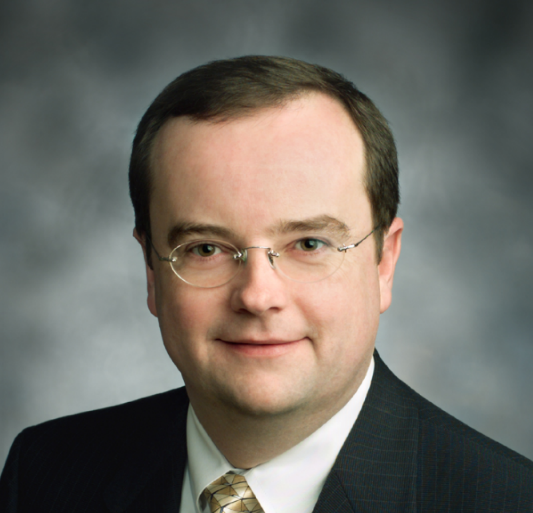 Jim Garner
Administrator
Office of Unemployment Insurance,
Employment and Training Administration,
U.S. Department of Labor
9
[Speaker Notes: [JIM]]
Outline
Background
Program Design & Implementation Findings
Findings on COVID Responses
Areas for Evidence-Building
Discussion
10
[Speaker Notes: [DEMETRA]]
Outline
Background
Program Design & Implementation Findings
Findings on COVID Responses
Areas for Evidence-Building
Discussion
11
[Speaker Notes: [DEMETRA]]
RESEA: Some Context
Statutory Goals
Improve employment outcomes and reduce UI duration through employment
Strengthen program integrity
Promote alignment with broader workforce system
Serve as an entry point to other workforce programs
12
[Speaker Notes: [DEMETRA]]
RESEA: Some Context
Through …
Statutory Goals
Improve employment outcomes and reduce UI duration through employment
Strengthen program integrity
Promote alignment with broader workforce system
Serve as an entry point to other workforce programs
Federal funding of state designed and implemented programs
Key activity:  meeting with caseworker
In some states, 1 meeting; in other states, 2+ meetings
Referral to 1+ reemployment activities offered by workforce system partners
Mandatory: non-attendance can result in loss of benefits (details vary)
13
[Speaker Notes: [DEMETRA]]
Study Background and Aims
Evidence requirements and program improvement aims
Law requires states to use interventions proven to be effective based on rigorous evaluations and to evaluate interventions not yet proven effective
DOL guidance emphasizes innovation in RESEA program design
Study roles
Review literature to understand current state of evidence on relevant interventions
Conduct implementation study to document interventions states are using—including potentially promising components and strategies
Produce design options for possible future evidence building activities
Provide technical assistance to support states and DOL in building capacity to use and generate new evidence
14
[Speaker Notes: [DEMETRA]]
Evidence on Reemployment Interventions
No published findings from evaluations of RESEA as of yet
We do have relevant evidence from REA
Past REA studies find that
Evidence also exists for programs like WPRS and WIA/WIOA
REA programs improved employment outcomes and reduced UI duration
Assistance and enforcement of attendance requirement both appear to contribute to program impacts
Little evidence exists on most effective components or strategies to use
15
[Speaker Notes: [DEMETRA]]
Implementation Study
Focus
How RESEA programs: 
Allocate time to various activities
Integrate with the broader workforce system
Approach reemployment services delivery
Approach program integrity
Select claimants
Promote attendance at mandated meetings
How programs responded to pandemic-related interruptions
16
[Speaker Notes: [DEMETRA]]
Implementation Study
Data Sources
Focus
Web-based surveys w/state RESEA program directors
Late Winter 2020 (pre-COVID), Fall 2020 and Spring 2021
Virtual site visit interviews w/state and local staff
10 states:  CT, GA, LA, MD, NC, NY, NV, OH, WA, WI 
Selected via random stratified sample based on size and region
2 local workforce areas per state
Extant data:  
State RESEA plans
ETA 9128 reports
How RESEA programs: 
Allocate time to various activities
Integrate with the broader workforce system
Approach reemployment services delivery
Approach program integrity
Select claimants
Promote attendance at mandated meetings
How programs responded to pandemic-related interruptions
17
[Speaker Notes: [DEMETRA]]
Summary Implementation Findings
Eligibility issues identified during meeting are often not adjudicated
RESEA programs vary substantially across the country in aspects including:
With COVID onset, service delivery changed dramatically
Staff are reluctant to report issues for adjudication
Staff time per initial meeting
Use of subsequent meetings
Staffing approaches
Attendance promotion strategies
Consequences for failure to attend
From 2018 to COVID onset, staff reported few program changes, but indicated interest in more changes, including:
Most states are making progress toward launching evaluations
Decreases in number of participants served
Rapid shift to remote and virtual services to maintain or restore ability to provide services
Strategies to enhance reemployment services
Changes to criteria to select UI claimants for RESEA
Interest exists in testing various components and strategies
Challenges exist to implementing those evaluations
18
[Speaker Notes: [DEMETRA]]
Outline
Background
Program Design & Implementation Findings
Findings on COVID Responses
Areas for evidence-building
Discussion
RESEA extent and focus
Integration with the broader workforce system
Delivering reemployment services
Strengthening program integrity
Promoting attendance at mandated meetings
Claimant selection
19
[Speaker Notes: [DEMETRA]]
1. RESEA Extent and Focus
Context
RESEA has become a permanent program and funding has increased over time ($81m in 2015 to $150m in 2019
Findings
RESEA funding has grown more than # of claimants served (2015 TO 2019):
More states (44 to 51)
Increased # of claimants scheduled (1.05m to 1.17m)
Large variation in staff time per meeting
Most RESEA staff time is spent on reemployment services
States that spend more time on eligibility assessment also tend to spend more time on reemployment services
20
[Speaker Notes: [ANDREW]]
1. RESEA Extent and Focus
Context
RESEA has become a permanent program and funding has increased over time ($81m in 2015 to $150m in 2019
Findings
RESEA funding has grown more than # of claimants served (2015 TO 2019):
More states (44 to 51)
Increased # of claimants scheduled (1.05m to 1.17m)
Large variation in staff time per meeting
Most RESEA staff time is spent on reemployment services
States that spend more time on eligibility assessment also tend to spend more time on reemployment services
Planned staff time per initial RESEA meeting
21
[Speaker Notes: [ANDREW]]
1. RESEA Extent and Focus
Context
RESEA has become a permanent program and funding has increased over time ($81m in 2015 to $150m in 2019
Findings
RESEA funding has grown more than # of claimants served (2015 TO 2019):
More states (44 to 51)
Increased # of claimants scheduled (1.05m to 1.17m)
Large variation in staff time per meeting
Most RESEA staff time is spent on reemployment services
States that spend more time on eligibility assessment also tend to spend more time on reemployment services
22
[Speaker Notes: [ANDREW]]
2. Program Integration
Context—Statutory goals include:
“To promote alignment with the broader vision of WIOA of increased program integration…”; and 
“To establish RESEA as an entry point for UC claimants into other workforce system partner programs.
Findings on Integration Strategies
All RESEA programs co-locate in AJCs
Facilitates cross-program staff collaboration 
Puts claimants in proximity to partner services
Many states use partner program staff (ES/WIOA) to conduct RESEA meetings
Some states have integrated data systems
Staff report that data integration is challenging, but helpful
23
[Speaker Notes: [ANDREW]]
3. Reemployment Services: Few Changes Made
Program changes made in FY19/20 in response to 2018 statutory and guidance changes
Context
DOL encouraged innovative service delivery, including more intensive services
Findings
States report that services remain largely similar to REA
Before pandemic, 15 (of 43) states reported making changes since 2018
But more states (21 to 43) had changes planned
Staff reported some unique strategies, such as:
“Your Employment Search” Guide
What’s Next” card
To make referrals to partners more effective, staff in two states cite the value of “warm handoffs” to partner staff
Source: Wave 1 RESEA Survey, February-mid-March 2022
24
[Speaker Notes: [ANDREW]]
3. Reemployment Services: Changes Planned
Program changes planned in response to 2018 statutory and guidance changes
Context
DOL encouraged innovative service delivery, including more intensive services
Findings
States report that services remain largely similar to REA
Before pandemic, 15 (of 43) states reported making changes since 2018
But more states (21 of 43) had changes planned
Staff reported some unique strategies, such as:
“Your Employment Search” Guide
What’s Next” card
To make referrals to partners more effective, staff in two states cite the value of “warm handoffs” to partner staff
Source: Wave 1 RESEA Survey, February-mid-March 2022
25
[Speaker Notes: [ANDREW]]
3. Reemployment Services: Assessment Example
Context
DOL encouraged innovative service delivery, including more intensive services
Findings
States report that services remain largely similar to REA
Before pandemic, 15 (of 43) states reported making changes since 2018
But more states (21 of 43) had changes planned
Staff reported some unique strategies, such as:
“Your Employment Search” Guide
What’s Next” card
To make referrals to partners more effective, staff in two states cite the value of “warm handoffs” to partner staff
YES Guide
Three steps to improving claimants’ job hunt: 
Step 1. Score claimants on:  
Knowledge of strengths and skills 
Confidence in career direction 
Commitment to & method of job search 
Quality of their resume and cover letter and their job interview tactics 
Step 2. Guide interprets the score 
Step 3. Offers actions to take to improve in any areas of deficiency 
Results provide basis for developing a reemployment plan
26
[Speaker Notes: [ANDREW]]
3. Reemployment Services: Assessment Example
Context
DOL encouraged innovative service delivery, including more intensive services
Findings
States report that services remain largely similar to REA
Before pandemic, 15 (of 43) states reported making changes since 2018
But more states (21 of 43) had changes planned
Staff reported some unique strategies, such as:
“Your Employment Search” Guide
“What’s Next” card
To make referrals to partners more effective, staff in two states cite the value of “warm handoffs” to partner staff
“What’s Next” Card
Physical card to give to claimant at meeting end
Aim: Make it easy for claimant to understand and follow through with reemployment plan
Content is a list of: 
All services to be offered at the next service point 
Actions the claimant needs to take before receiving further services 
At least two specific activities related to reemployment (e.g., computer classes) to accomplish after the meeting 
Three steps to improving claimants’ job hunt
27
[Speaker Notes: [ANDREW]]
3. Reemployment Services: Referrals
Context
DOL encouraged innovative service delivery, including more intensive services
Findings
States report that services remain largely similar to REA
Before pandemic, 15 (of 43) states reported making changes since 2018
But more states (21 or 43) had changes planned
Staff reported some unique strategies, such as:
“Your Employment Search” Guide
What’s Next” card
To make referrals to partners more effective, staff in two states cite the value of “warm handoffs” to partner staff
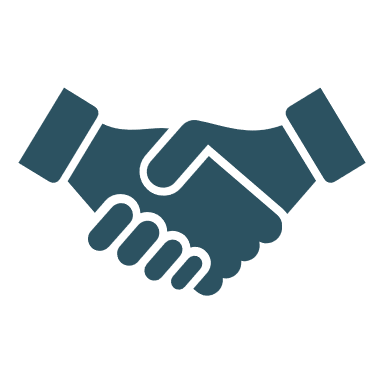 28
[Speaker Notes: [ANDREW]]
4. Strengthening Program Integrity
Context
“To strengthen program integrity and reduce improper UC payments” is a program aim
UIPL requires referring eligibility issue for adjudication
Findings
Staff view EA viewed as in conflict with reemployment services
EA is viewed primarily as to help claimants
Referral for adjudication is (at best) inconsistent
Staff do not want to send claimants for adjudication
Lack of integrated systems can deter reporting of compliance issues
“It’s hard being the enforcer, obviously, if you want to have that rapport with your customer. It’s a delicate balance.” 
– Local RESEA staff person
29
[Speaker Notes: [ANDREW]]
4. Strengthening Program Integrity
Primary Motivation for Reviewing Claimants’ Work Search Activities 
(Wave 1 and Wave 3 Surveys)
Context
“To strengthen program integrity and reduce improper UC payments” is a program aim
UIPL requires referring eligibility issue for adjudication
Findings
Staff view EA viewed as in conflict with reemployment services
EA is viewed primarily as to help claimants
Referral for adjudication is (at best) inconsistent
Staff do not want to send claimants for adjudication
Lack of integrated systems can deter reporting of compliance issues
Sources: Wave 1 RESEA Survey, February-Early March 2020; Wave 3 Survey, March-April 2021
30
[Speaker Notes: [ANDREW]]
5. Promoting Meeting Attendance: Communication
Strategies Used to Promote Meeting Attendance
Context
RESEA meetings are mandatory
Non-attendance is common (about 30 percent in FY 2019)
Findings on strategies to promote attendance
Communications strategies
Allowing self-scheduling(11 of 43 states at Wave 1)
Penalties for non-attendance
Source: Wave 1 RESEA Survey, February-Early March 2020
31
[Speaker Notes: [JOHN]]
5. Promoting Meeting Attendance: Communication
Context
RESEA meetings are mandatory
Non-attendance is common (about 30 percent in FY 2019)
Findings on strategies to promote attendance
Communications strategies
Allow self-scheduling(11 of 43 states at Wave 1)
Penalties for non-attendance
Strategies Used to Promote Meeting Attendance
Source: Wave 1 RESEA Survey, February-Early March 2020
32
[Speaker Notes: [JOHN]]
5. Promoting Meeting Attendance: Penalties
Context
RESEA meetings are mandatory
Non-attendance is common (about 30 percent in FY 2019)
Findings on strategies to promote attendance
Communications strategies
Allowing self-scheduling(11 of 43 states at Wave 1)
Penalties for non-attendance
State Policies for FTA Consequences
Source: Wave 1 RESEA Survey, February-Early March 2020
33
[Speaker Notes: [JOHN]]
6. Selecting Participants: Few Changes Yet
Context
Insufficient funds to serve everyone (median state selects – 10% of claimants)
No longer required to select claimants with highest profiling scores (other than to meet WPRS requirement)
Findings
States overwhelmingly continue to serve most likely to exhaust
Many express interest in changing who is selected, including:
Focusing on claimants with lower profiling scores
Incorporating local labor market information
Excluding claimants with seasonal or cyclical employment or who have previously received RESEA services
Random selection
% incorporating additional factors has grown from 16% in early 2020
34
[Speaker Notes: [JOHN]]
6. Selecting Participants: Few Changes Yet
Context
Insufficient funds to serve everyone (median state selects – 10% of claimants)
No longer required to select claimants with highest profiling scores (other than to meet WPRS requirement)
Findings
States overwhelmingly continue to serve most likely to exhaust
Many express interest in changing who is selected, including:
Focusing on claimants with lower profiling scores
Incorporating local labor market information
Excluding claimants with seasonal or cyclical employment or who have previously received RESEA services
Random selection
% incorporating additional factors has grown from 16% in early 2020
Criteria for Selecting RESEA Claimants
Source: Wave 3 RESEA Survey (March-April 2021). Includes responses fromState RESEA administrators in all 50 states that answered the Wave 3 survey.
35
[Speaker Notes: [JOHN]]
6. Selecting Claimants: Interest in Future Changes
Context
Insufficient funds to serve everyone (median state selects – 10% of claimants)
No longer required to select claimants with highest profiling scores (other than to meet WPRS requirement)
Findings
States overwhelmingly continue to serve most likely to exhaust
Many express interest in changing who is selected, including:
Focusing on claimants with lower profiling scores
Incorporating local labor market information
Excluding claimants with seasonal or cyclical employment or who have previously received RESEA services
Random selection
% incorporating additional factors has grown from 16% in early 2020
Criteria for Selecting RESEA Claimants
Source: Wave 3 RESEA Survey (March-April 2021). Includes responses fromState RESEA administrators in all 50 states that answered the Wave 3 survey.
36
[Speaker Notes: [JOHN]]
Outline
Background
Program Design & Implementation Findings
Findings on COVID Responses
Areas for evidence-building
Discussion
37
[Speaker Notes: [JOHN]]
COVID Disrupted RESEA Programs
Context
Sharp increase in UI caseload
RESEA staff diverted to processing UI claims/eligibility 
In-person meetings impossible
Findings
Many program suspensions
Fewer claimants served
Further deemphasis of “EA”
Rapid shift to remote service delivery (like the entire workforce system)
Questions going forward
What use will states make of remote services once in-person are fully viable?
How do remote services affect service receipt and participant outcomes?
Change in Initial Meetings, Compared to corresponding 2019 Quarter
Source: ETA 9128 reports. Accessed April 2022.
Note: Tabulations are by calendar quarter and year.
38
[Speaker Notes: [JOHN]]
Remote Services Developed Rapidly
Context
Sharp increase in UI caseload
RESEA staff diverted to processing UI claims/eligibility 
In-person meetings impossible
Findings
Many program suspensions
Fewer claimants served
Further deemphasis of “EA”
Rapid shift to remote service delivery (like the entire workforce system)
Questions going forward
What use will states make of remote services once in-person are fully viable?
How do remote services affect service receipt and participant outcomes?
Locations of RESEA Meetings, 
Before and During Covid
Source: Surveys of state RESEA program administrators.
Note: Wave 1 = Feb-Early March 2020, Wave 2 = September-October 2020, Wave 3 = March-May 2021.
39
[Speaker Notes: [JOHN]]
Future of Remote and Virtual Services
Context
Sharp increase in UI caseload
RESEA staff diverted to processing UI claims/eligibility 
In-person meetings impossible
Findings
Many program suspensions
Fewer claimants served
Further deemphasis of “EA”
Rapid shift to remote service delivery (like the entire workforce system)
Questions going forward
What use will states make of remote services once in-person are fully viable?
How do remote services affect service receipt and participant outcomes?
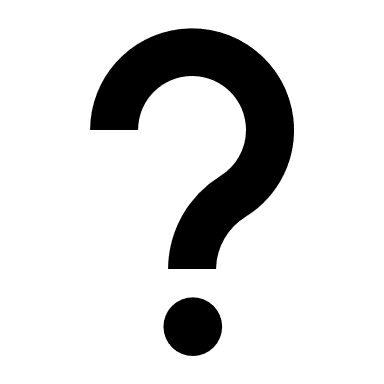 40
[Speaker Notes: [JOHN]]
Possible Consequences of Remote Services
Possible Positive Consequences
May be able to serve more claimants
Removing geographic constraints --> can take advantage of any excess staff capacity in some areas to serve claimants in others
Virtual orientations free up staff time for more one-on-one meetings
Higher attendance rates for claimants who have barriers to attending in person
Possible Negative Consequences
Lower attendance rates for participants who have technology-related barriers
Could weaken RESEA’s role as an entry point to AJC partner services
Evaluations are important to understand how remote and virtual services:
Affect participants’ experiences and outcomes 
Can be deployed most effectively
41
[Speaker Notes: [JOHN]]
Outline
Background
Program Design & Implementation Findings
Findings on COVID Responses
Areas for evidence-building
Discussion
42
[Speaker Notes: [JOHN]]
Possibly Promising Topics for Evaluation
43
[Speaker Notes: [JOHN]]
Possibly Promising Topics for Evaluation
44
[Speaker Notes: [JOHN]

(John hands it to Larry)]
Evidence-Building: Looking Forward
45
[Speaker Notes: [LARRY]]
Evaluation TA Needs and Resources
States’ evaluations vary in focus and progress
Mix of subjects and designs
Some have started; others are still in planning stages
States’ challenges vary depending on existing evaluation capacity and state size 
Available TA help for states
Resources on WorkforceGPS (toolkit, webinars, etc.) 
RESEA Evaluation TA Helpline 
(RESEA@abtassoc.com)
46
[Speaker Notes: [LARRY]]
Looking ahead
Beginning summer 2022: next phase of evaluation technical assistance
Priority needs being identified now
RESEA State Plans
State inputs; RESEA study team may reach out
Email us your thoughts (RESEA@abtassoc.com) 
Expansion of evaluation learning cohort
Looking for partners?
RESEA Evaluation TA Helpline 
RESEA@abtassoc.com
47
[Speaker Notes: [LARRY]]
Your Input – How would you use and share this evidence?
48
[Speaker Notes: [LARRY]]
Poll Question #1
Recorded webinar
Full study reports that include rich details
4-6 page briefs summarizing the most important information 
Short summaries with high-level overviews of information (e.g., 1-page briefs, 3 min. videos) 
Live Q&A or “office hours”-type sessions
Other (please describe in the chat box!)
When you revisit this evidence to use in the future, which mode would be most useful to you?
(select 2)
49
[Speaker Notes: [LARRY]]
Poll Question #2
How might we help you share information about this study to your local partners? 
(select 2)
Recorded webinars
Email blasts promoting the briefs and reports
Short summaries highlighting key findings or practices (e.g., 1-page briefs, 3 min. videos) 
Specific messaging tailored to their role (e.g., targeted tip sheets, training)
Social media (Twitter, LinkedIn, etc.)
Other (please describe in the chat box)
50
[Speaker Notes: [LARRY]]
Questions?
51
[Speaker Notes: [MEGAN/LARRY]]
Forthcoming Evaluation Reports
RESEA Program Strategies: State and Local Implementation (final implementation study report)
Reemployment Services Evidence: A Collection of Briefs on RESEA Program Components (compendium of short briefs) 
Options for Building Evidence on RESEA Programs (report)
RESEA and the COVID-19 Pandemic (brief)
Reports will be cross-posted for ease of access at:
DOL’s Chief Evaluation Office Completed Reports webpage, and 
ETA’s Publication Database hosted by the Office of Policy Development and Research’s Division of Research and Evaluation
52
[Speaker Notes: [LARRY]]
Closing Remarks
53
[Speaker Notes: [LARRY]]
Contact Us
Lawrence Burns
U.S. DOL – Office of Unemployment Insurance
Burns.Lawrence@dol.gov 
Megan Lizik
U.S. DOL – Chief Evaluation Office
Lizik.Megan@dol.gov 
Andrew Clarkwest
Abt Associates
Andrew_Clarkwest@abtassoc.com
RESEA EvalTA Helpline
RESEA@abtassoc.com
54
[Speaker Notes: [LARRY]]
Thank You!
Need help?  Email: Support@workforceGPS.org